1
2
3
4
5
6

7
8
9
10
11
12
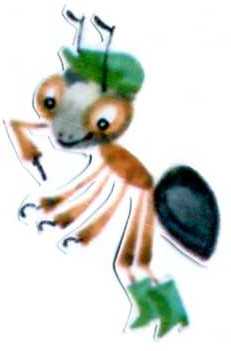 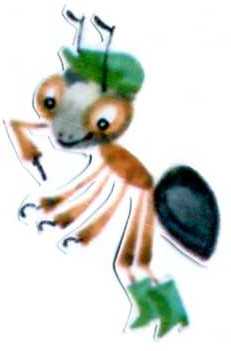 [Speaker Notes: Картинку радугги]
Почему радуга разноцветная?
[Speaker Notes: Радуга фото]
Ньютон Исаак
[Speaker Notes: Радуга фото]
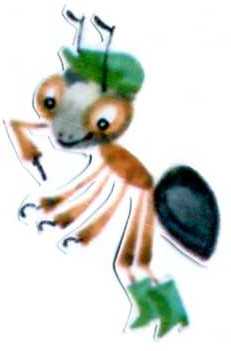 1. На уроке рисования тебе надо нарисовать радугу. Краски скольких цветов ты возьмёшь?
А)4
Б)8
В)7
2. У тебя закончилась краска зелёного цвета. Надо смешать два цвета так, чтобы получить зелёную. Какие два цвета ты возьмёшь?
А)Зелёную и фиолетовую
Б)Красную и желтую
В)Жёлтую и синюю
3. Дуга какого цвета самая длинная в радуге?
А)Синяя
Б)Красная
В)Фиолетоая
Муравьишка записал все цвета радуги. Найди лишнее и зачеркни.
Красный, синий, оранжевый, голубой, малиновый, фиолетовый, коричневый, желтый, зелёный.
Расставь эти цвета по порядку.  
Впиши в таблицу первые буквы цвета.
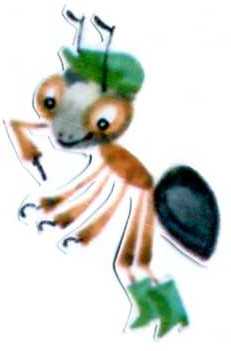 Перевёрнутая радуга
Круглая туманная радуга
Огненная радуга
Туманная радуга
Лунная или ночная радуга